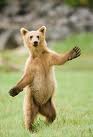 Brown Bear, what did he see?
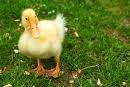 Yellow Duck?


Red Bird?
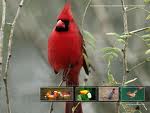 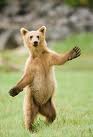 Brown Bear, what did he see?
Yellow Duck?
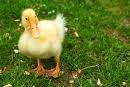 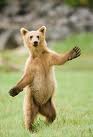 Brown Bear, what did he see?
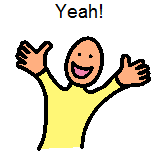 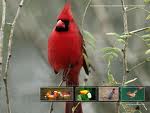 Red Bird!
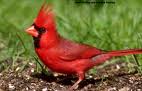 What did red bird see?
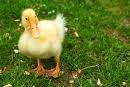 Yellow Duck?


Blue Horse?
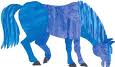 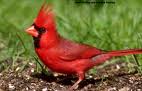 What did red bird see?
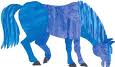 Blue Horse?
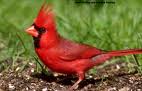 What did red bird see?
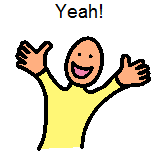 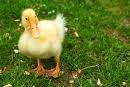 Yellow Duck?
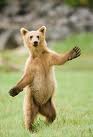 Brown Bear, what did he see?
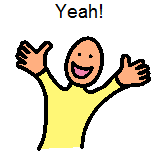 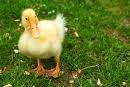 Yellow Duck?